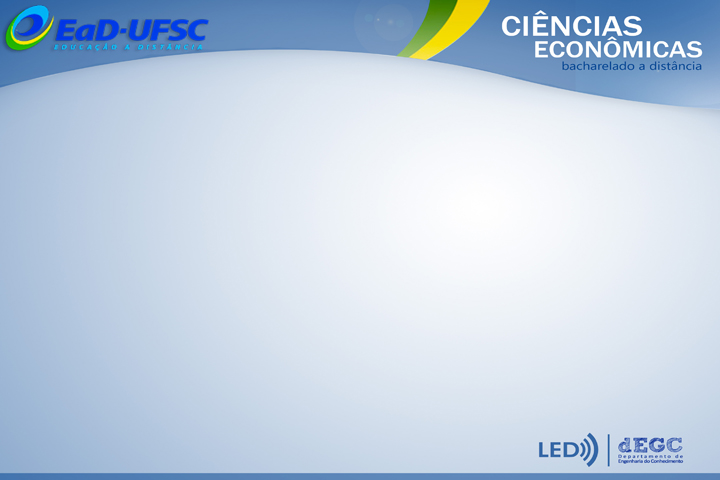 Título do Trabalho
Autor
Orientador
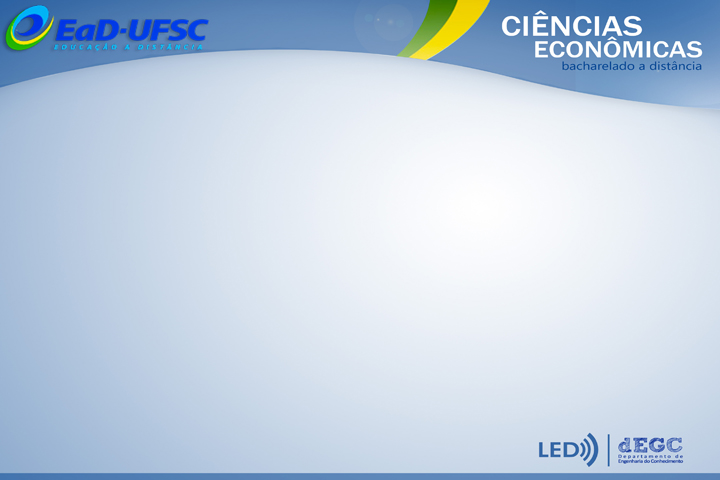 Tema e problema

(aqui colocar a pergunta de pesquisa)
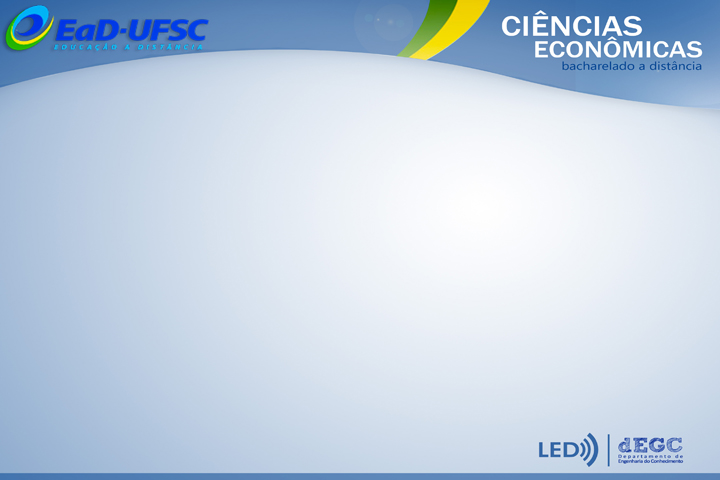 Objetivo Geral
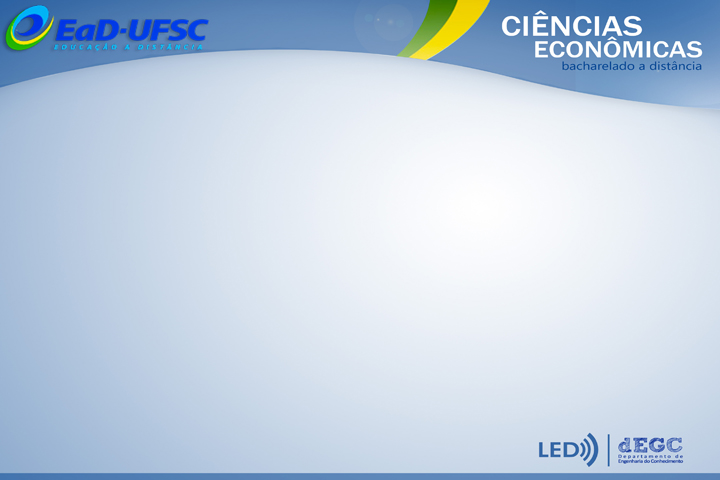 Objetivos Específicos
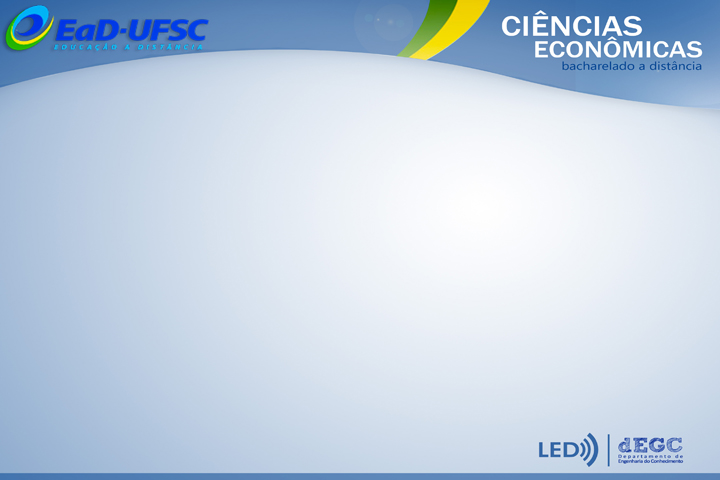 Justificativa (um ou dois dois parágrafos)
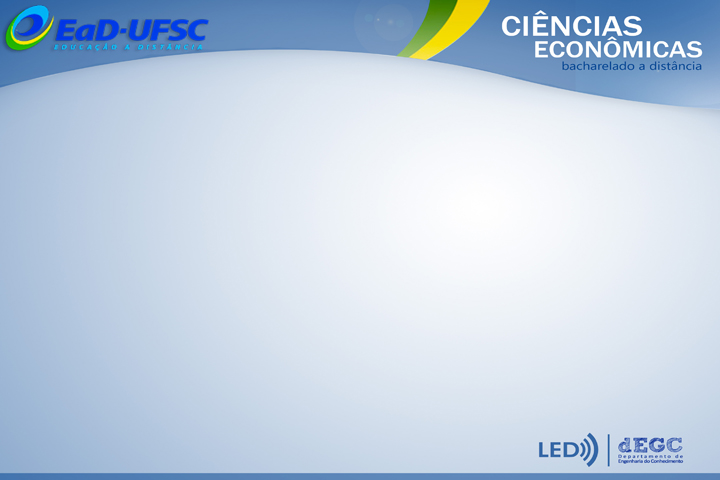 Metodologia
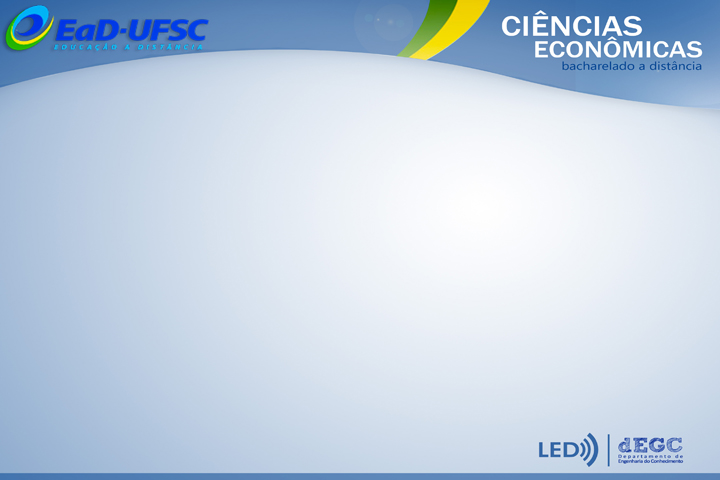 Fundamentação teórica
(Aqui apenas colocar os tópicos abordados)
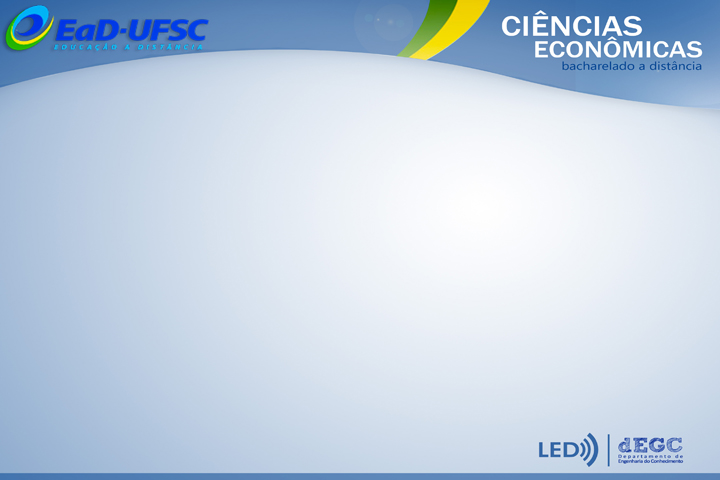 Coleta e Análise dos dados
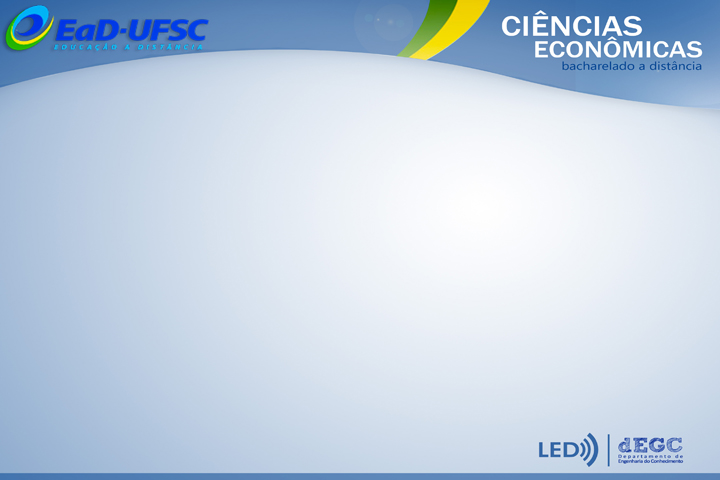 Considerações finais
Sugestão de trabalhos futuros